Scripture Reading: 1 John 1:1-4
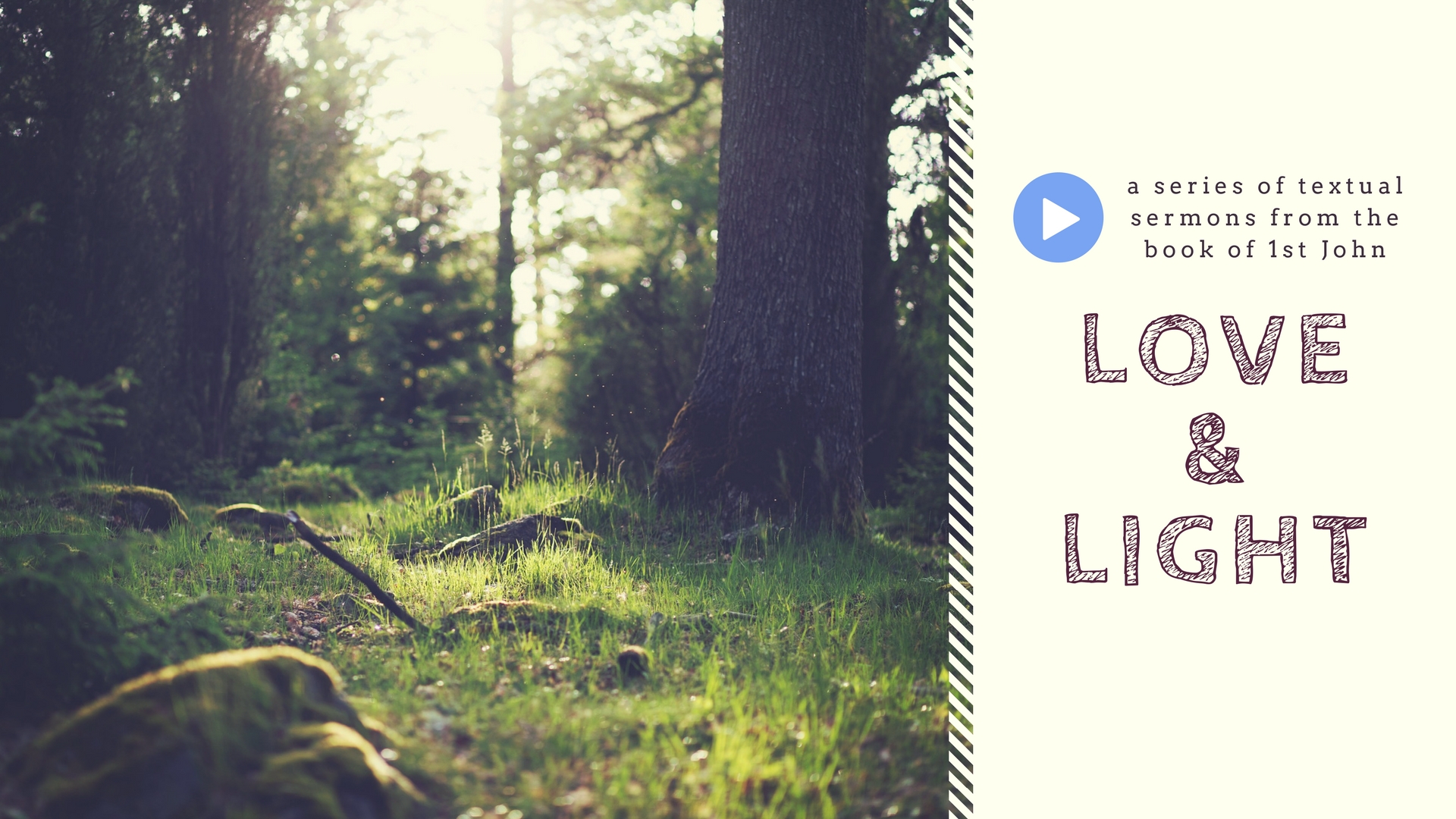 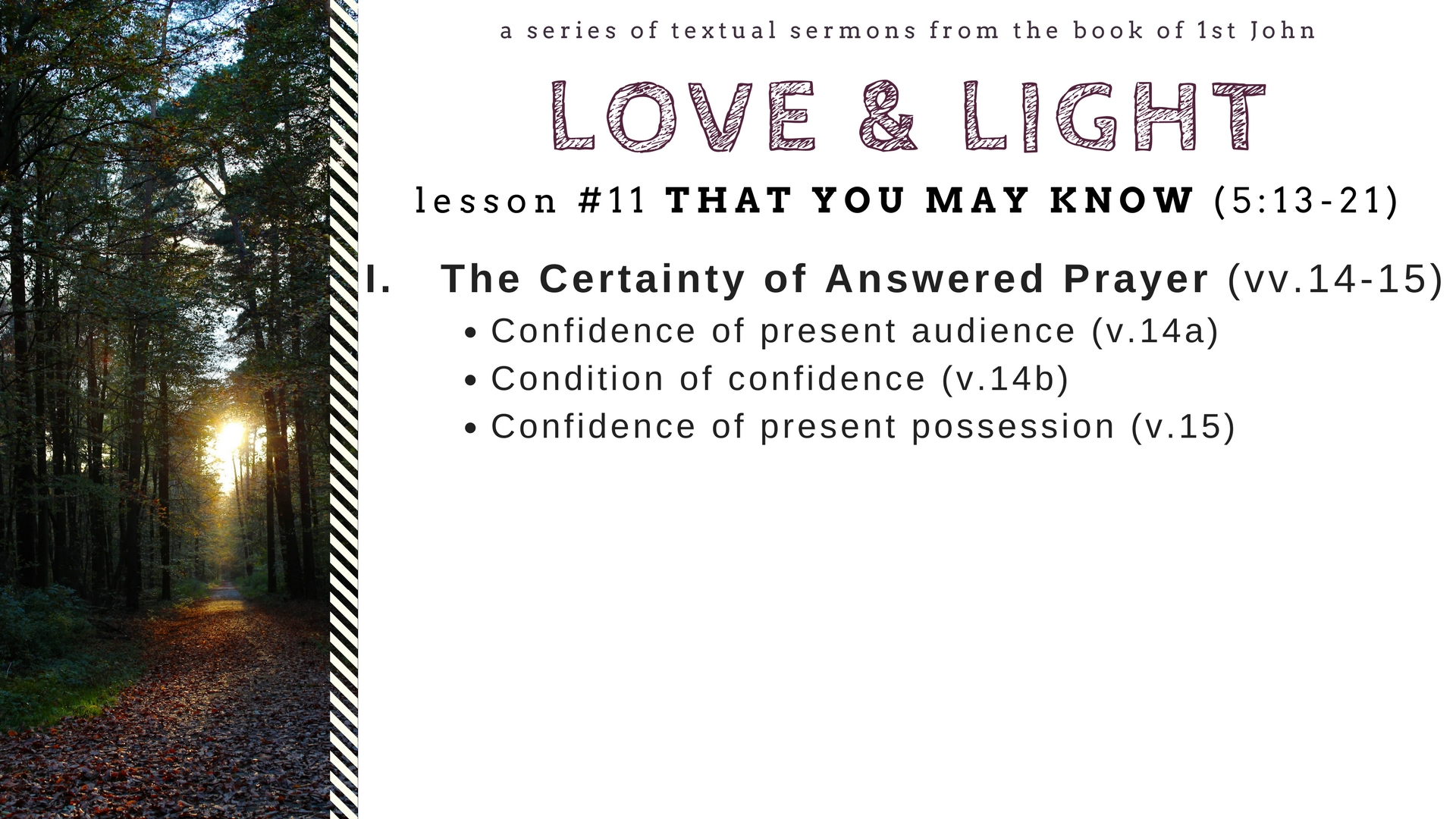 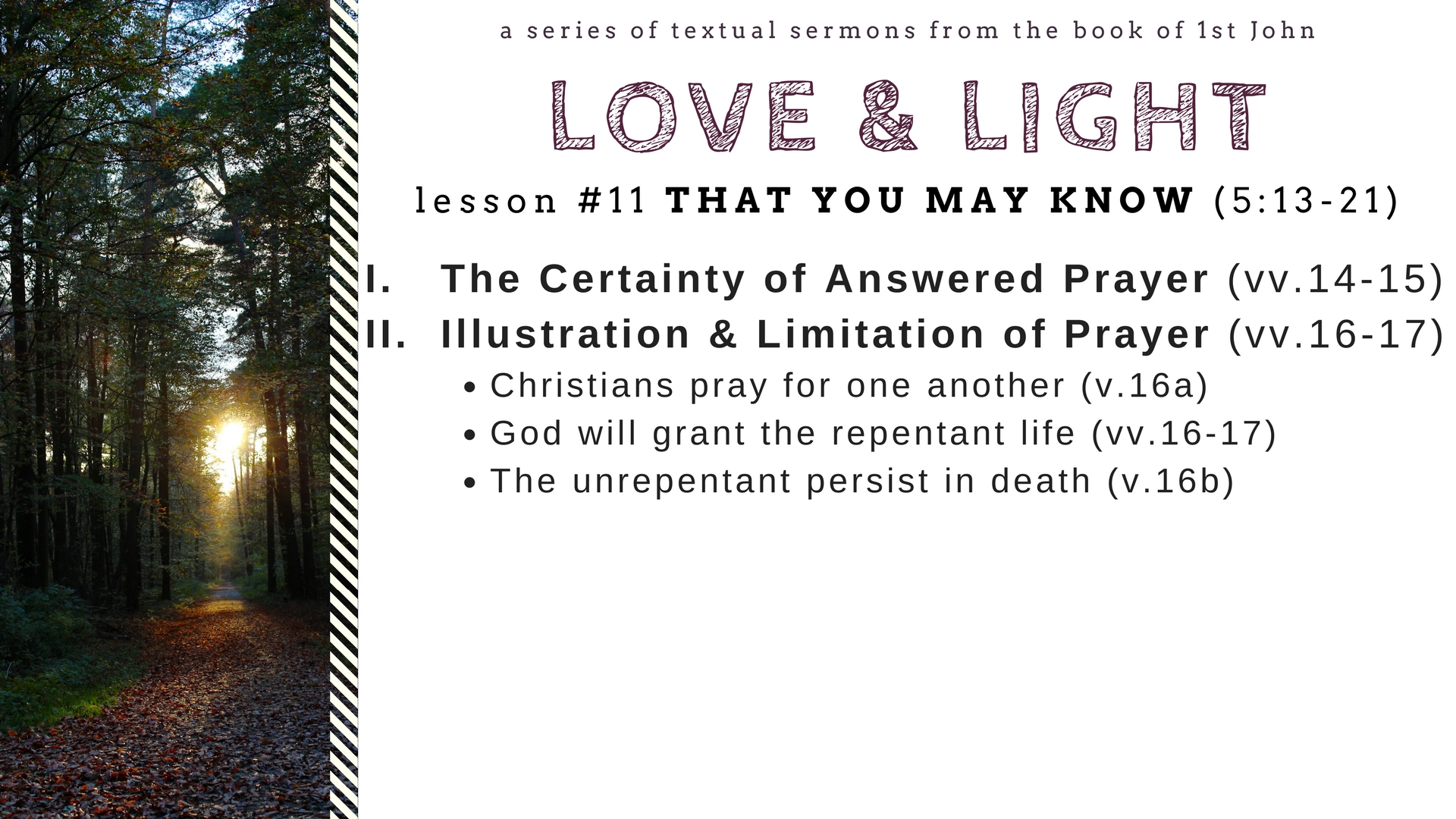 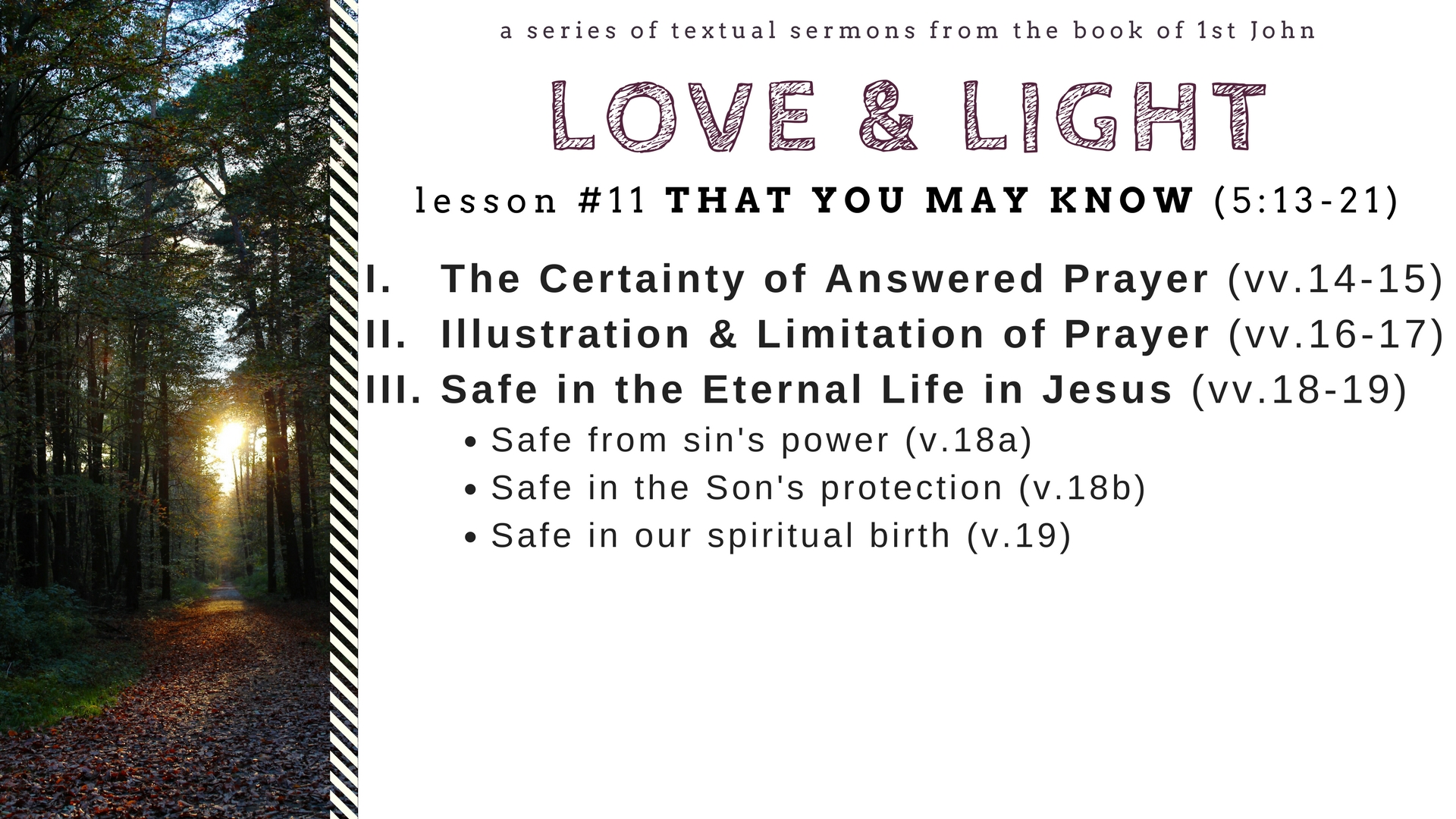 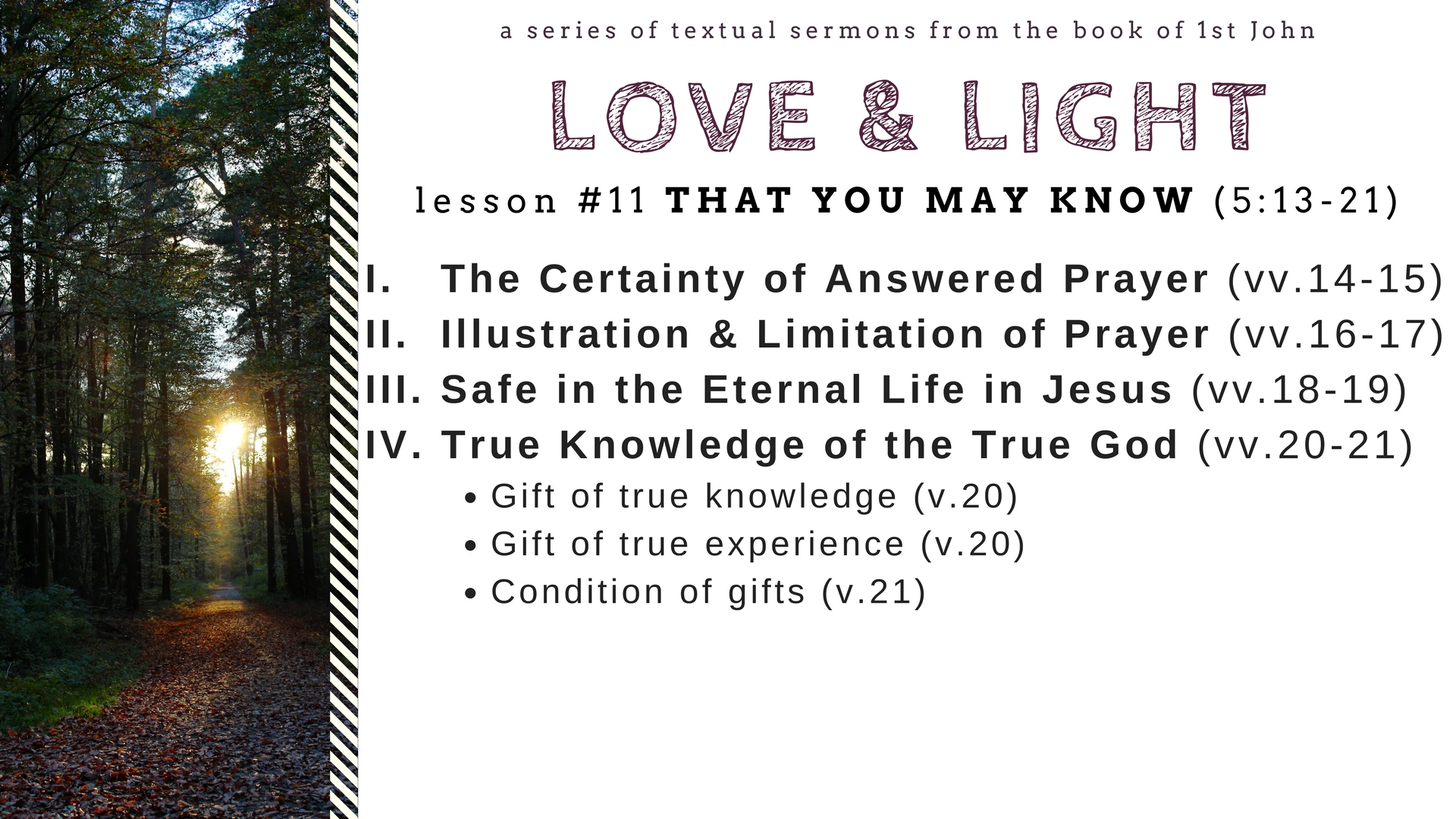